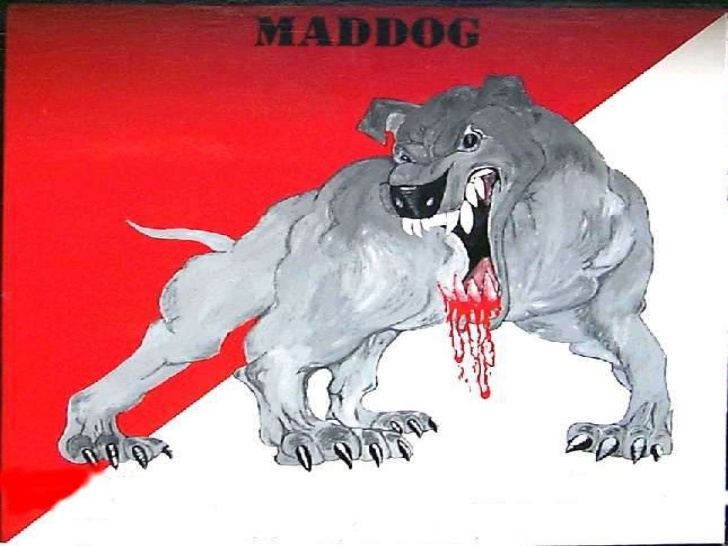 RabiesVirus
Prepared by 
Dr. P. Sivamanikandan
Assistant Professor of Microbiology
Hajee Karutha Rowther Howdia College(Autonomous),
Uthamapalayam-625533
Dr.P.Sivamanikandan
2
Dr.P.Sivamanikandan
3
Morphology
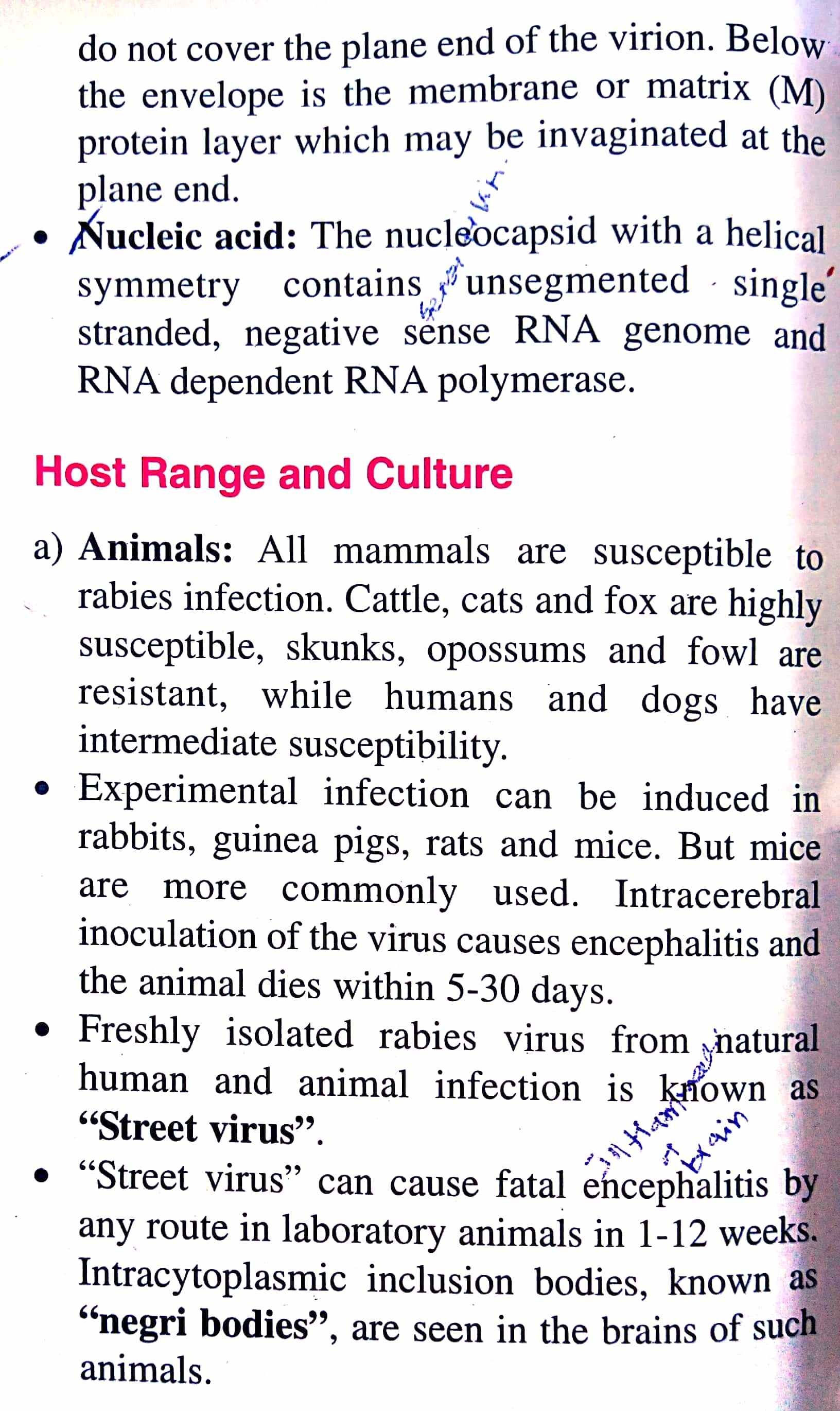 Dr.P.Sivamanikandan
4
Dr.P.Sivamanikandan
5
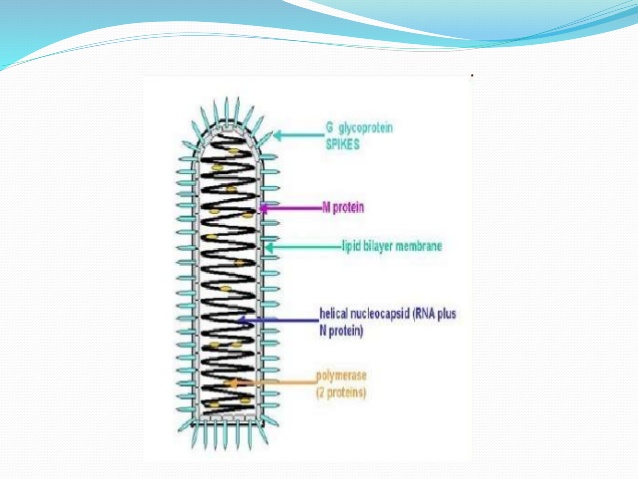 Dr.P.Sivamanikandan
6
Dr.P.Sivamanikandan
7
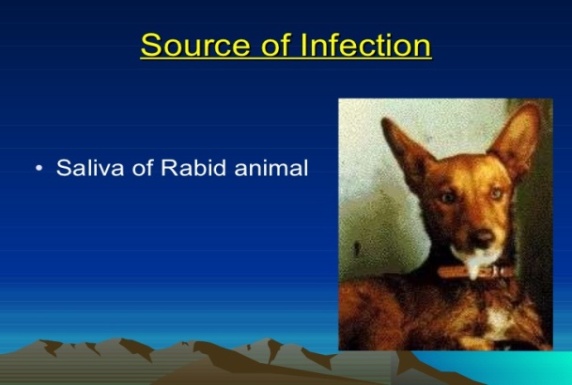 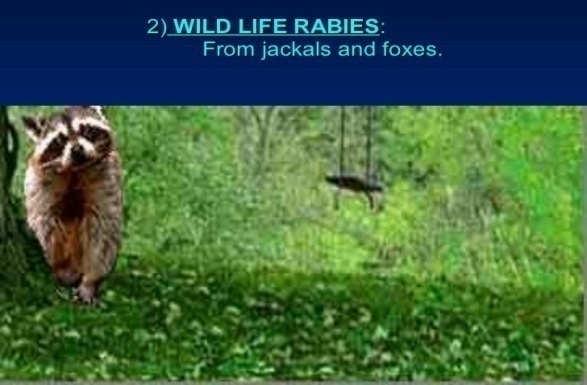 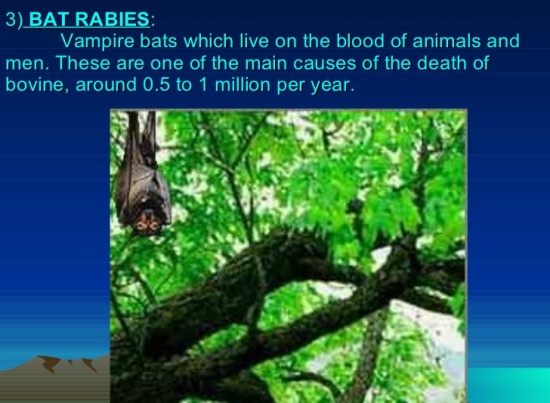 Dr.P.Sivamanikandan
8
Dr.P.Sivamanikandan
9
Dr.P.Sivamanikandan
10
Dr.P.Sivamanikandan
11
Dr.P.Sivamanikandan
12
Dr.P.Sivamanikandan
13
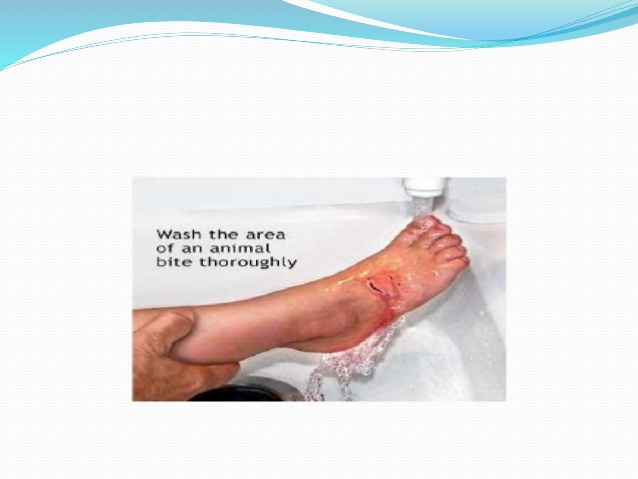 Dr.P.Sivamanikandan
14
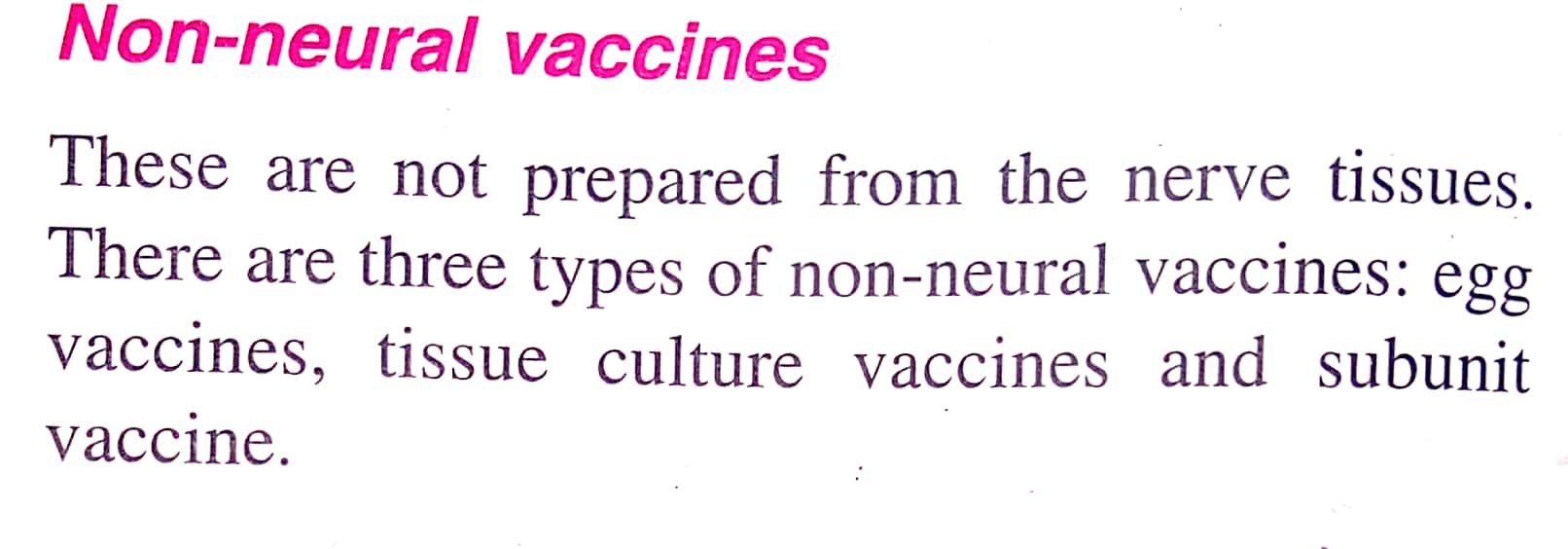 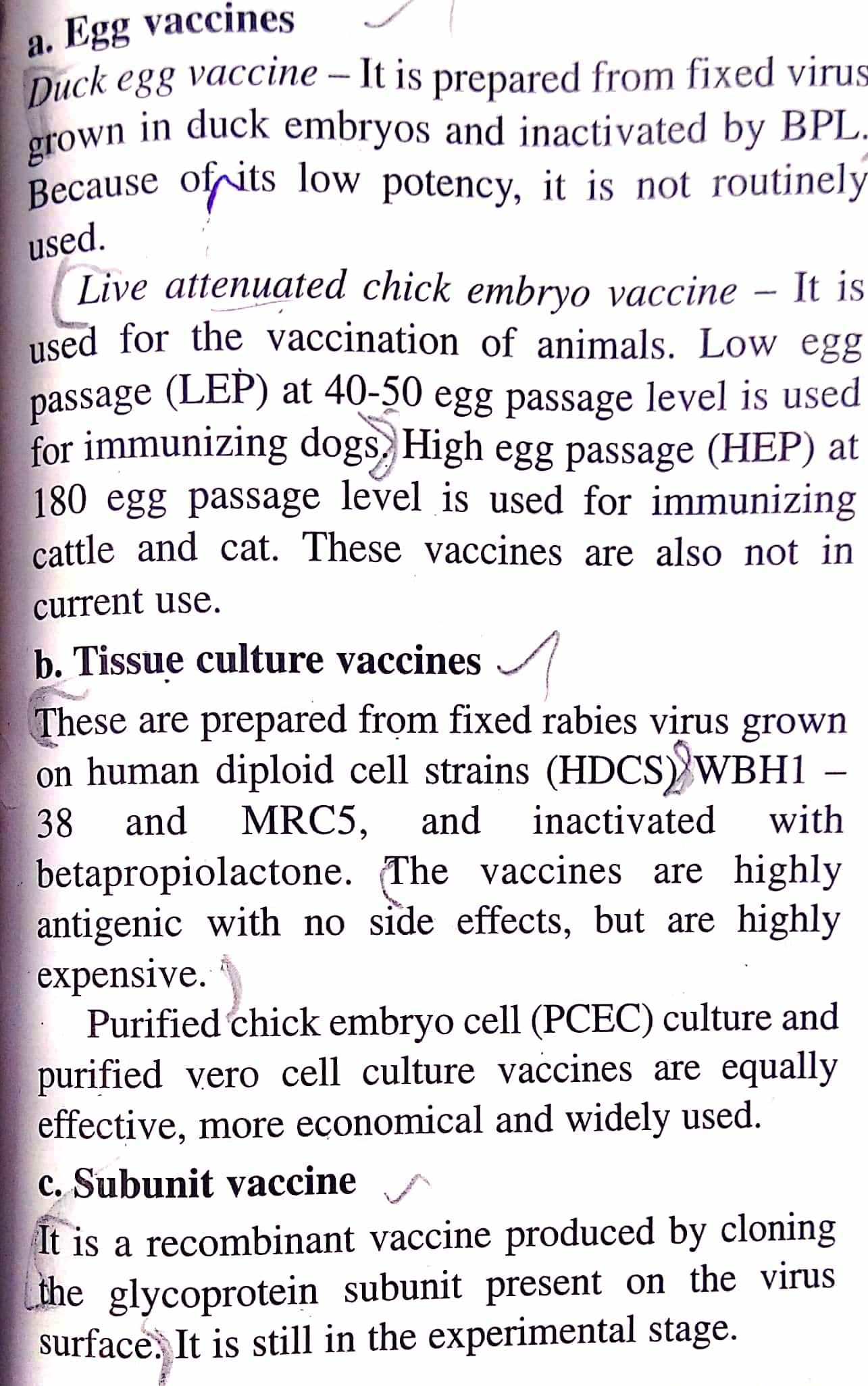 Dr.P.Sivamanikandan
15
Dr.P.Sivamanikandan
16
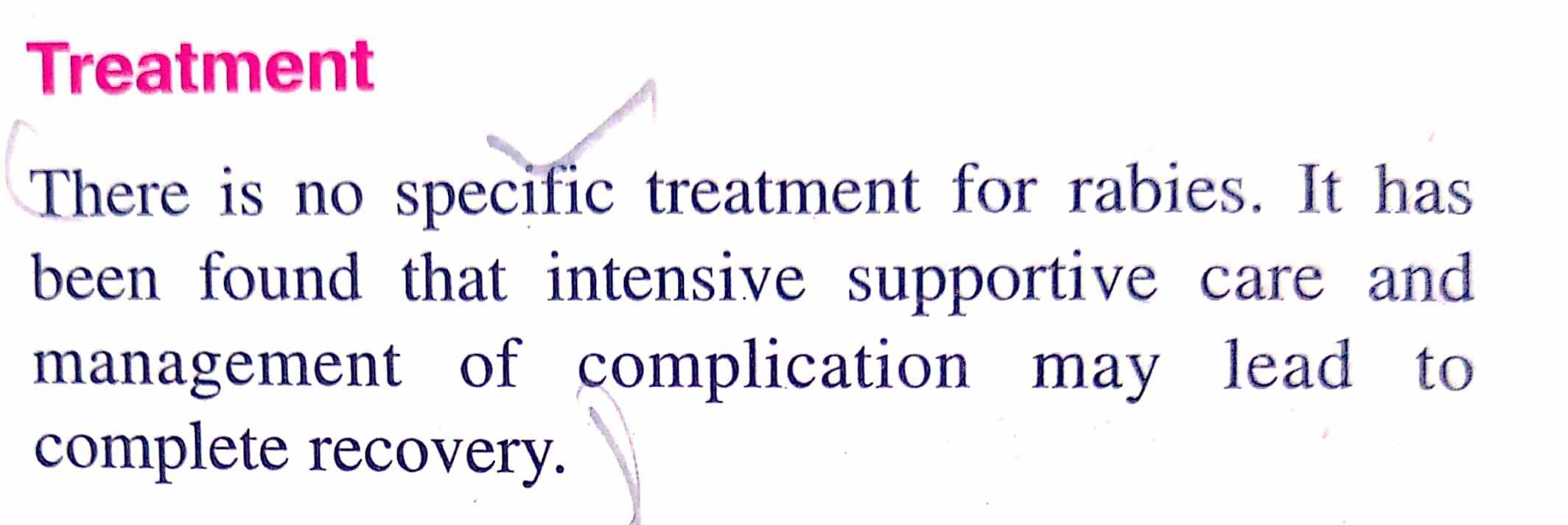 Dr.P.Sivamanikandan
17
Dr.P.Sivamanikandan
18
Dr.P.Sivamanikandan
19